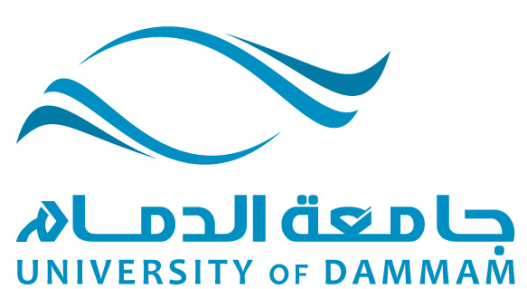 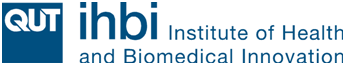 Antibiotics use in Children
Arwa Alumran, PhD
Xiang-Yo Hou, PhD
Abdulah Yousef, PhD, MD
Jiandong Sun, PhD
Cameron Hurst, PhD
Outline
Background information:
Upper Respiratory Tract Infections (URTIs)
Antibiotics
Antibiotics in Saudi Arabia
Significance of the study
Aims
Materials and Methods
The PAPA instrument
Results of the study
Conclusions
Upper Respiratory Tract Infections (URTIs)
The most common infectious diseases worldwide (Common cold, Influenza, Rhinorria, and Bronchitis)
Usually caused by respiratory viruses, most commonly rhinovirus
The average number of common cold episodes in each child annually is 3 to 8 times
Antibiotics
Antibiotics treat bacterial infections
Often used inappropriately, such as: treatment of viral upper respiratory tract infections
This misuse is one of the major public health issues worldwide
antibacterial resistance (sometimes fatal)
more frequent in children
No evidence to support the use of antibiotic treatment for acute bronchitis
Prevalence of Antibiotic Use for Upper Respiratory Tract Infections Around the World
1 (El-Gilany, 2000), 2 (Hoa et al., 2009), 3 (Nguyen et al., 2011), 4 (Teng et al., 2004), 5 (Belongia et al., 2002)
Problems Associated with Antibiotics Overuse
Development of antibacterial resistance
The development of side effects:
adverse gastrointestinal effects: drowsiness, diarrhoea and hyperactivity, 
In some sever cases: Anaphylaxis or Anaphylactic shock, or Kidney poisoning
False sense of security - Meningitis
Rising costs of health services
$2 billion / year in USA  over-the-counter medication for cold symptoms, mainly in children
(West, 2002)
Factors Influencing the Overuse of Antibiotics
1-  Parents’ Pressure
	Physicians irrational prescription to foster good relationship with patients’ guardians
2- Lack of Health Education
	Due to the lack of time
3- Socio-Economic Status (SES)
Low SES low education levels
High SES  faster treatment  less time off work
[Speaker Notes: Parent pressure: Physicians irrational prescription to foster good relationship with patients’ guardians1 -- However, this irrational prescribing behaviour may encourage parents’ false idea of antibiotics to treat URTIs and its side effects.

Lack of Health Education – Due to the lack of time]
Factors Influencing the Overuse of Antibiotics
4- Self-Medication
Turkey and China almost 60% of Children
USA  54% of children
Europe URTIs most common reason for self-medication
Factors associated with self-medication: 
Parents education, age of the child, severity of disease, past experience
More common in developing countries:
Availability,  unrestricted access,  lack of regulation, and physicians prescribing behavior
Significance
Antibiotics in Saudi Arabia should only be dispensed with a prescription
Pharmacies do not follow regulation strictly
Data about antibiotics is minimal in Saudi Arabia and none was found in relation to children
(Saudi Food and Drug Authority, 2013), (Bawazir, 1992), 
(Bin Abdulhak et al., 2011), (Al-Hassan, 2011)
[Speaker Notes: With the lack of implementation on enforcement of regulations on over-the-counter dispensing of antibiotics, the choice of using an antibiotic relies almost entirely on the patient/parent. In such a setting, minimizing inappropriate use can only be through addressing public awareness regarding the use of antibiotics.]
Saudi Arabia
Area: 2 million square kilometers
 
Population: 27 million in 2008 1
More than 9 million are children (under 18 years old) 2
Saudi Arabia
1 (Central department of statistics and information, 2011)
2 (Unicef, 2011).
Antibiotics in Saudi Arabia
The ten most frequent drug categories used in King Fahad University Hospital (KFUH) in the Eastern Province, Saudi Arabia from 1st January 2006 to 30th June 2006
[Speaker Notes: Count - %]
Antibiotics in Saudi Arabia
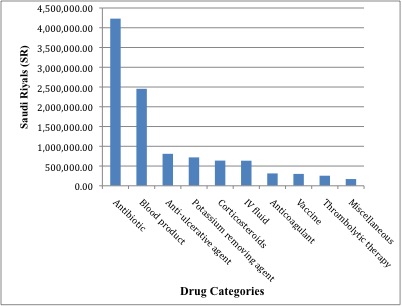 The ten most costly drug categories at KFUH from 1st January 2006 to 30th June 2006
Aims
This study aims to assess the factors underlying the parental use of antibiotics for children in Saudi Arabia.
Materials and Methods
Participants: 
Parents of children younger than 12 years old attending schools parental meetings (1104 parents included- 52% were mothers) in the eastern province of Saudi Arabia
Stratified random sampling was used  33 schools included (16 public and 17 private)
Study Design: Cross-sectional
Materials and Methods
Measures: 
The PAPA instrument
Outcome variable: number of antibiotic courses used in the youngest child in the family during the last year. 
Risk factors considered:
Parents’ demographic information, 
Child health-related information, 
The validated Parents Perceptions on Antibiotics (PAPA) scales
Materials and Methods
Statistical Analysis: 
Ordinal logistic regression
the model was significant (LR 2(32) = 693.84, p< 0.0001, Pseudo R2 = 0.2686)
Purposeful selection of covariates
[Speaker Notes: Ordinal logistic regression was used to identify the factors influencing the parental use of antibiotics in children 

To obtain adjusted estimates, Purposeful selection of covariates was used to develop the best ordinal logistic regression model for the outcome at hand]
Materials and Methods
Statistical Analysis: 
Stata SE/v1 (35) and Statistical Package for Social Sciences (SPSS v19). 
School clustering effect.
[Speaker Notes: All individual effect standard errors were adjusted for the school clustering effect.]
The PAPA Instrument
The construct of the Parental Perceptions on Antibiotics (PAPA) instrument
Knowledge and beliefs (10 items),
Behaviors scale (5 items),
Antibiotics Adherence (5 items),
Seeking information (7 items), and
Awareness about antibiotics resistance (4 items).
Work up of the PAPA instrument
The PAPA instrument
The PAPA instrument
Results
Prevalence of antibiotic use for the youngest child in the past year
Never
12.4%
Once a year
26.8%
2 – 3 times a year
43.9%
4 – 5 times a year
11.7%
> 6 times a year
5%
[Speaker Notes: LR = likelihood ratio]
Results
More Knowledge and beliefs
Less antibiotic use
More appropriate behavior
Less antibiotic use
Psychosocial aspects
More eagerness to seek health-related information
Less antibiotic use
Potential confounders: 
Age, Education, Monthly income, Employment
Results
2 test of independence
[Speaker Notes: From the 2 test of independence there is a high association between the frequency of cold episodes and the number of antibiotics used for the youngest child in the family during the previous year]
Results
[Speaker Notes: The most profound effect in the model was the number of cold episodes in the previous year. As the frequency of children’s cold events increase, there was a progressive and substantial increase in the odds of increased antibiotic use (2LRT = 637.42, df= 4, p <0.001). Relative to children who had no cold events, parents with children experiencing one cold episode per year had 10.313 times the odds of going up to the next higher antibiotic use category (ORcolds2=10.31, p<0.0001, 95%CI: 5.02, 21.15). 

For children who had greater than 6 cold episodes in the previous year, the odds of a category increase in antibiotic use was 6233.587 times that of parents whose child has no cold episodes (OR= 6233.59, p<0.0001, 95%CI: 2179.28, 17830.42).]
Conclusions and Recommendations
Conclusion:
First study to our knowledge that produces a reliable and fully validated instrument that measures the psychosocial factors influencing the parental use of antibiotics in children
High utility for future research targeted to measure the factors influencing the use of antibiotics in other communities around the world
Assisting researchers and policy makers to reduce the use of antibiotics in a community.
Conclusions and Recommendations
Conclusion:
The first population-based study in Saudi Arabia that measures the parental use of antibiotics in children
High association between the prevalence of antibiotic use and the number of cold episodes in the study population  potential inappropriate use of antibiotics in Saudi Arabia.
Conclusions and Recommendations
Recommendations:
Policy change: 
Regulations relating to dispensing antibiotics should be strengthened in Saudi Arabia. 
Advocating the appropriate use of antibiotics, and the potential dangers in their misuse in Saudi Arabia and around the world.
Interventions can be directed to:
Enhance the parent’s knowledge and beliefs about antibiotics and its appropriate use, 
Promote better behavior regarding the judicious use of antibiotics, and 
Increase people’s eagerness to seek more health-related information to expand their health awareness.
[Speaker Notes: In addition]
Thank you
Arwa.alumran@gmail.com